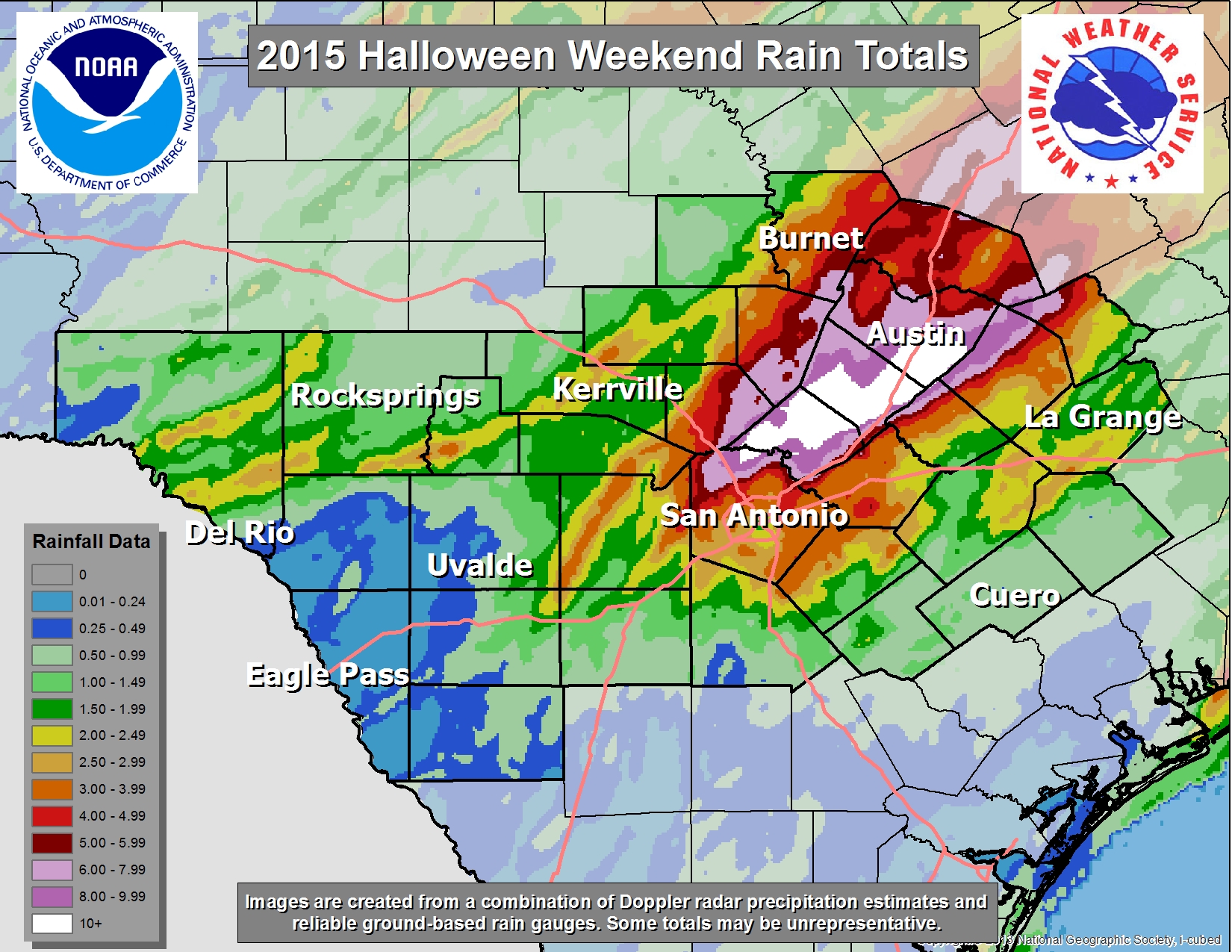 Source: Larry Hopper, NWS
Blanco River at Wimberley (Flow)(Drainage area 355 mile2)
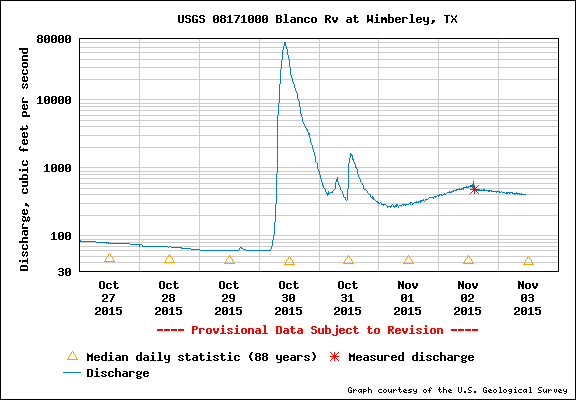 71,000 cfs
Blanco River at Wimberley (Stage Height)
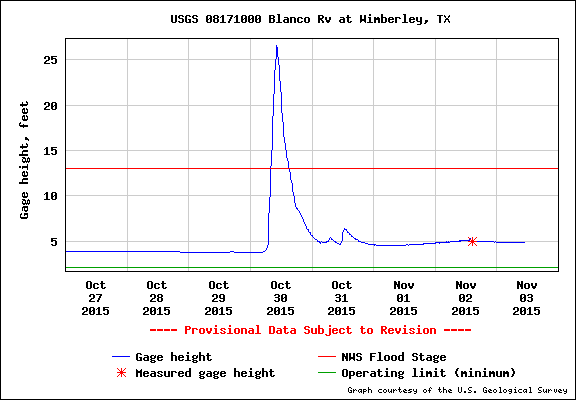 26.5 ft
Onion Creek at Highway 183 (Flow) (Drainage area 321 mile2)
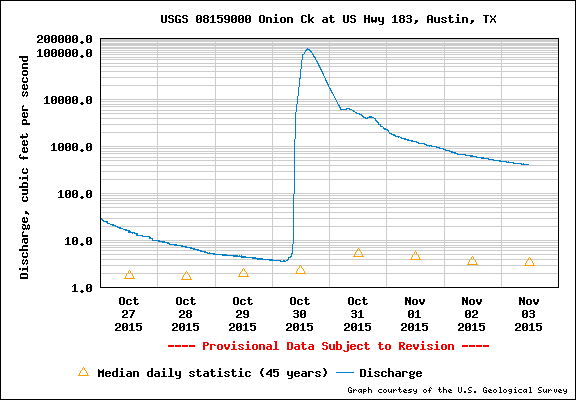 120,000 cfs
Onion Creek at Highway 183 (Stage Height)
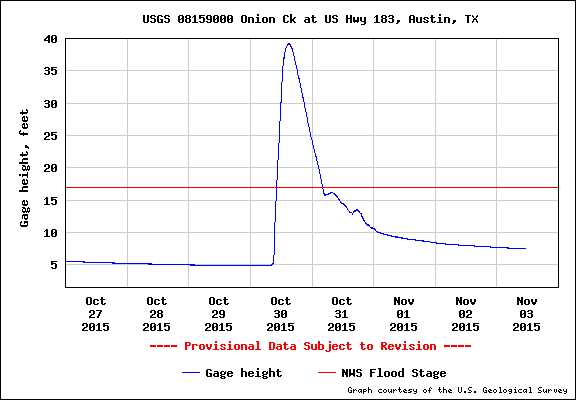 39.22 ft